Урок английского языка «English grammar is cool!»
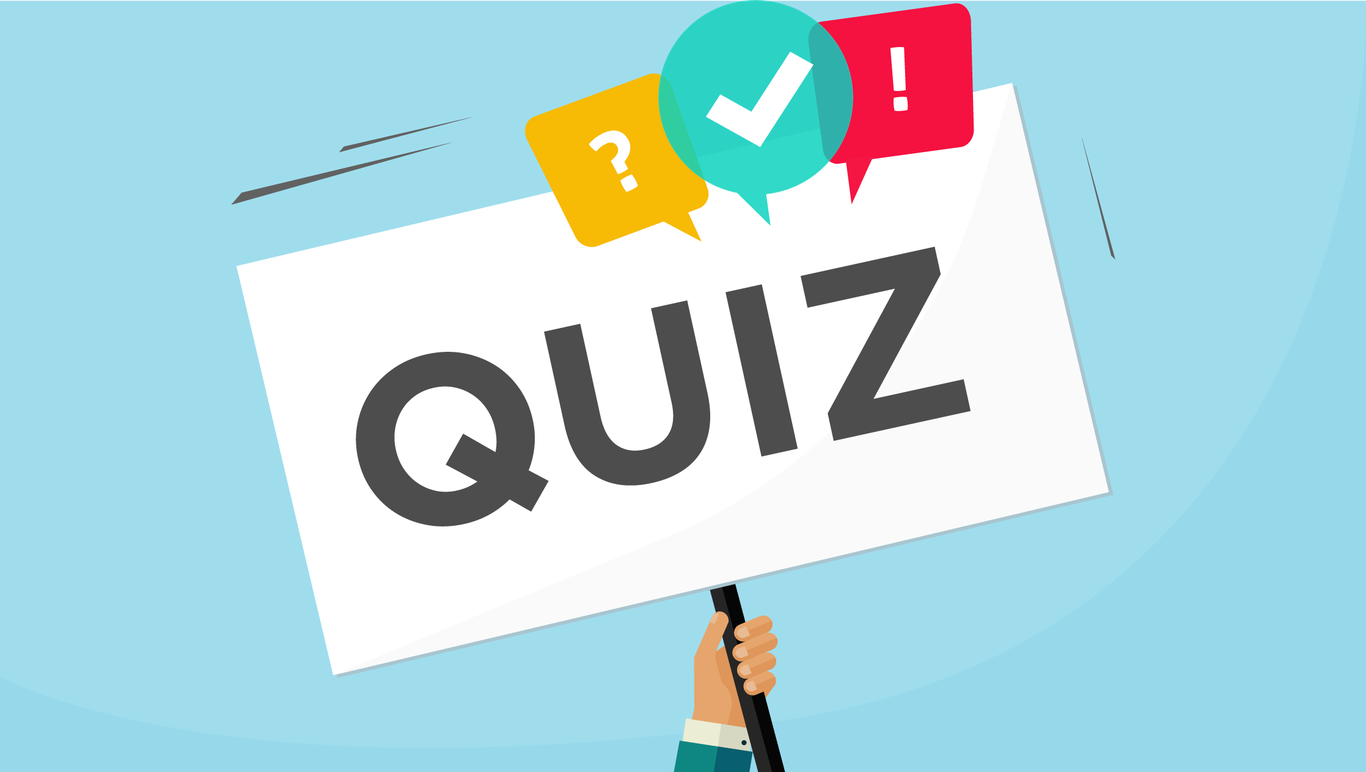 QUIZ
We use Past Continuous when…
Write some words we use with the Past Continuous Tense
Write the structure of thePast Continuous Tense
Explain the difference between the Past Simple Tense и the Past Continuous Tense?
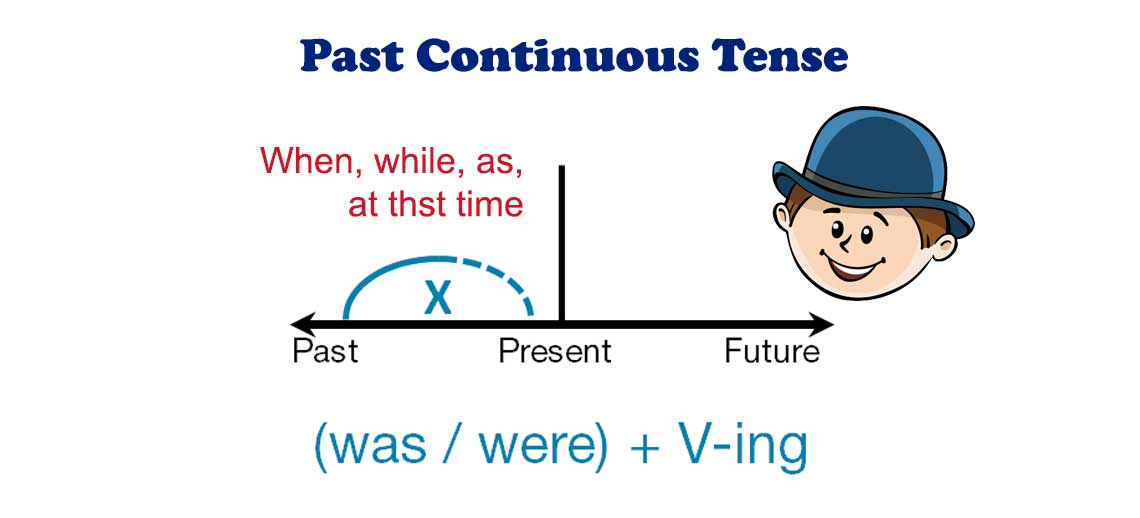 Complete
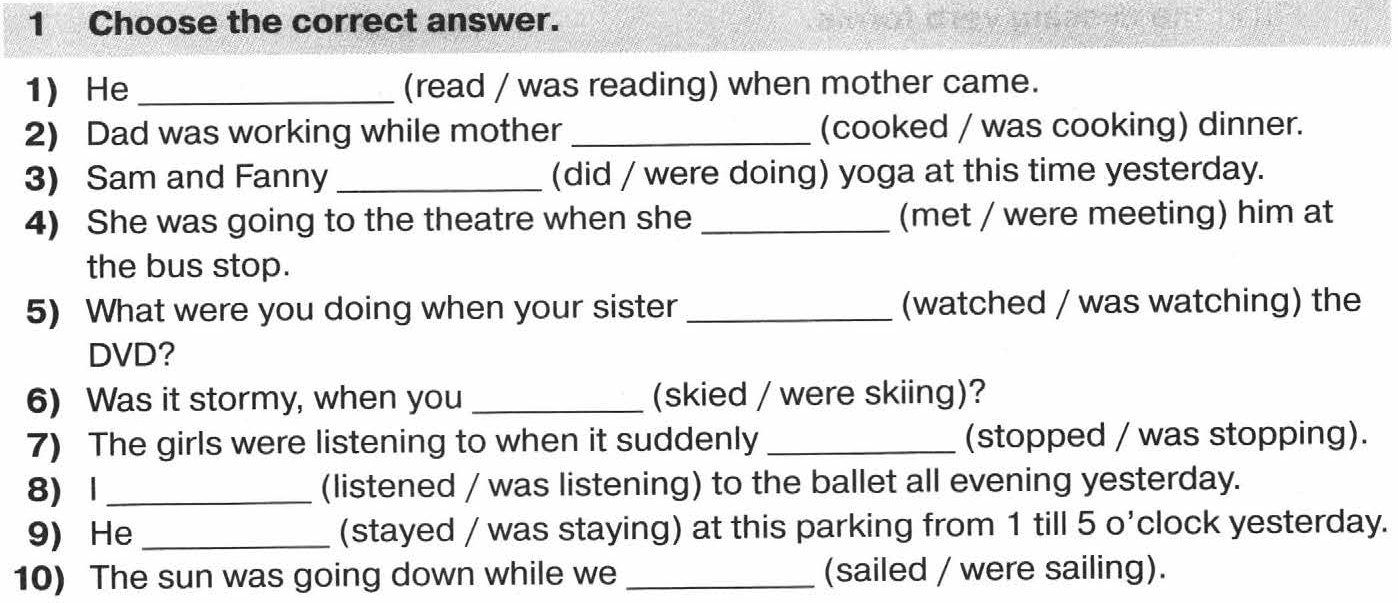 Put the verbs into correct forms of Past Continuous
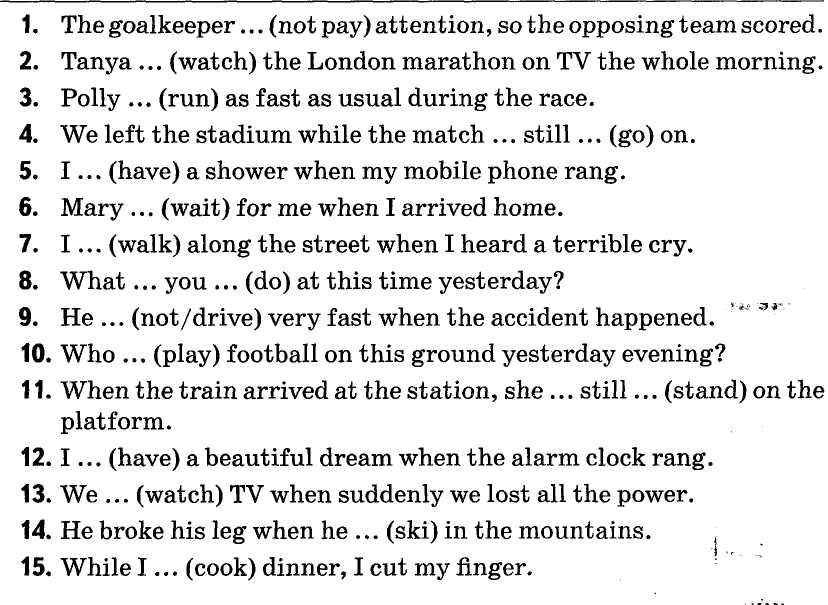 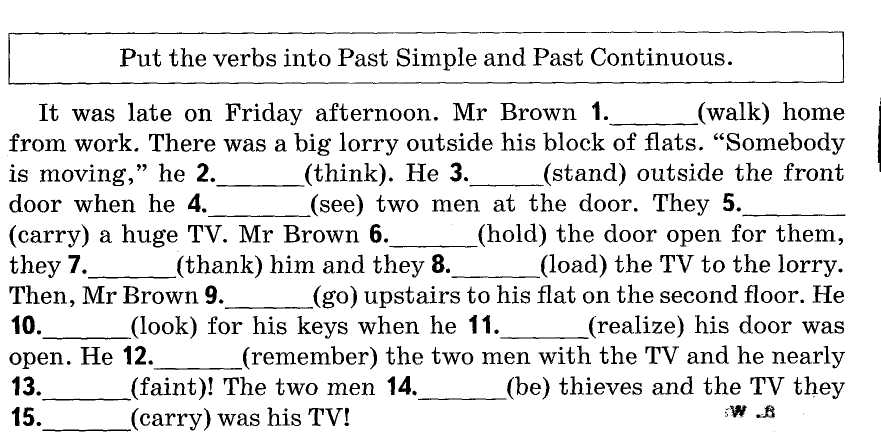 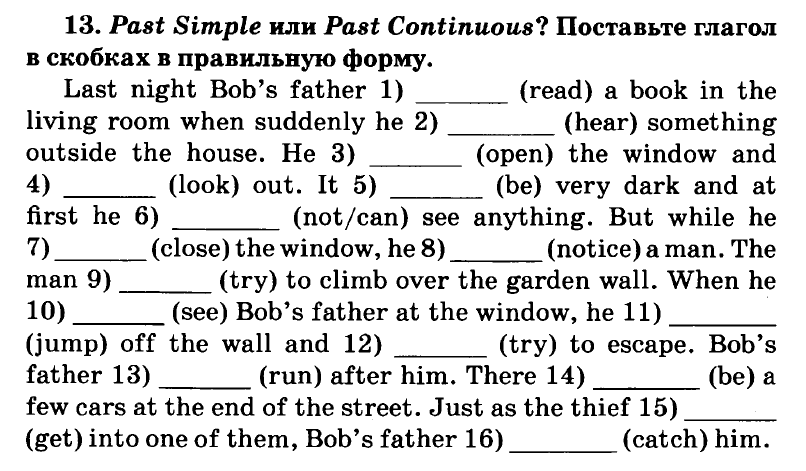 Past Continuous or Past Simple?
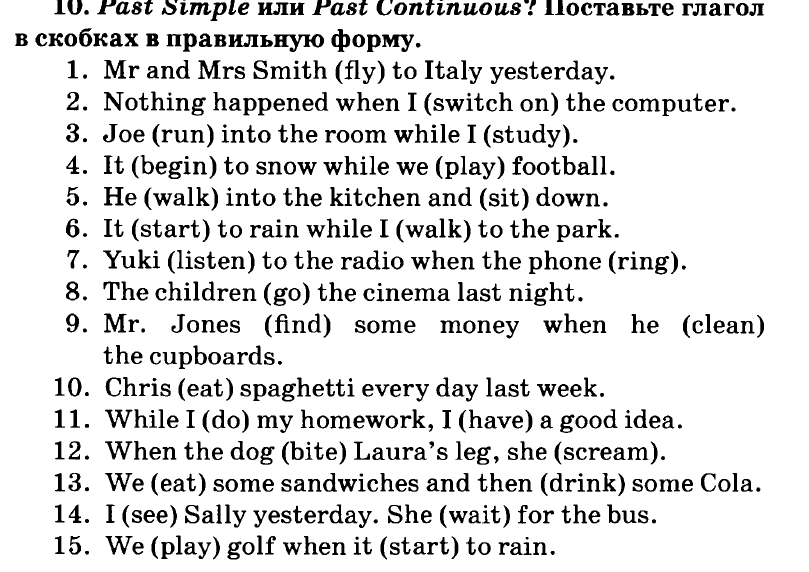